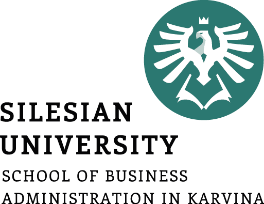 Podnikový controlling
-
Kontrola  a vyhodnocování odchylek
.
Tomáš Pražák
Přednášející
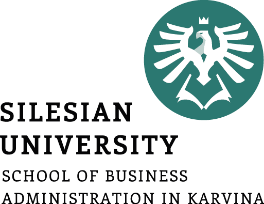 Etapy kontroly
1. stanovení kontrolních veličin či očekávaných hodnot
2. evidence skutečných či očekávaných hodnot
3. propočet odchylek kontrolních hodnot
4. analýza odchylek
5. návrh nápravných opatření
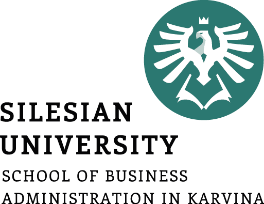 1. Stanovení kontrolních veličin
Základní (hlavní) kontrolní veličiny bývají odvozeny od cílové funkce podniku – zisk při zachování likvidity, resp. udržení kladného cash-flow
hlavní kontrolní veličiny se mohou v podnicích lišit, ale regulačními oblastmi zůstávají:
objem produkce
cena
VN
FN
vložený kapitál
kapitálová struktura
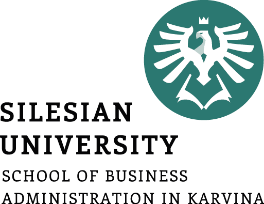 2. Evidence skutečných a očekávaných hodnot

30. léta 20. století - pro potřeby kontroly evidována jen skutečná data bez korektur (všechny výkyvy - změny cen, kapacit, spotřeby materiálu atd. se projevily v hladině cenových nákladů) – nelze provádět analýzy trendů a meziproduktová srovnání
snaha o přesnější kontrolu a plánování přiřadila ke skutečným hodnotám (především k nákladům) kontrolní (normálové) veličiny - průměrné veličiny vypočítané z hodnot minulých období, které vyrovnávají náhodné výkyvy (ale neeliminují je) – celková odchylka rozkládá pouze na 2 odchylky: cenovou a množstevní, které jsou eventuálně doplněny odchylkou kombinovanou
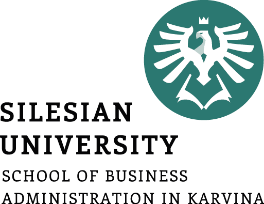 v současné době se jako kontrolní veličiny pro potřeby kontroly používají plánované či očekávané položky (jak výnosů, tak nákladů)
pro analýzu odchylek je nutné pracovat s těmito kategoriemi nákladů a výnosů:
plánované
předem stanovené, resp. přepočtené (plánované položky přizpůsobené skutečnému využití kapacity podniku)
skutečné
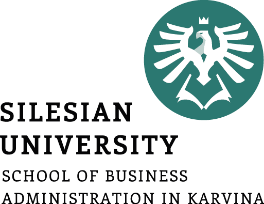 typy porovnání:
skutečnost – skutečnost:
typické srovnání ex-post
porovnání dat podniku a vyhodnocení jejich vývoje v čase, srovnání s průměrnými údaji odvětví, konkurence, či nejlepšího podniku v oboru
skutečnost – plán:
tradiční kontrola ve smyslu zjištění zpětné vazby
plán – očekávání
vyhodnocují se účinky opatření, která je ještě třeba učinit do konce plánovacího období, aby se dosáhlo plánované hodnoty
kontrola ex-ante
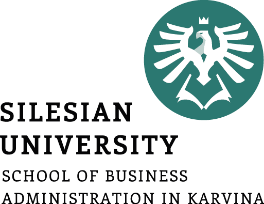 3. Propočet odchylek
Odchylky lze vyhodnocovat:
v absolutních jednotkách (v množství, objemu) – zpravidla rozdíl veličiny skutečné a plánované
v relativních jednotkách (v částech celku, v procentech) – tj. rozdíl vztažený k plánované hodnotě

	XP – plánovaná hodnota
	XS – skutečná hodnota
	absolutní odchylka = XS - XP
	relativní odchylka = (XS - XP)/XP
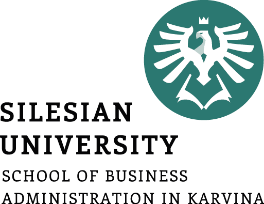 Příklad:
Měla babka 4 jabka a dědoušek jen dvě.
Kolik měli oba dohromady?
Kolik by doslali na trhu, pokud by je prodávali po osmi korunách?
Dej mi babko jedno jabko, budeme mít stejně a skutečné tržby byly: babka celkem 27 Kč, dědek celkem 21 Kč.
Jak velká byla absolutní a relativní odchylka v tržbách babky, dědka a dohromady?
Jak velká byla odchylka od očekávaných tržeb babky, dědka a dohromady? (očekávání bylo, že i po přerozdělení jablek by mohli prodávat jablko po osmi korunách) 
Z jakého důvodu vznikly odchylky? Jaká by měla být opatření pro příští jarmark?
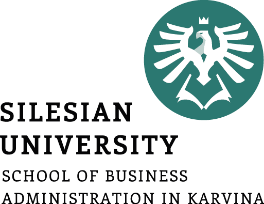 Řešení
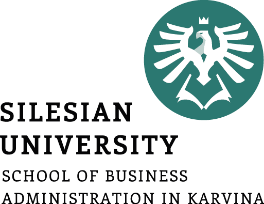 Závěry:
Díky darovanému jablku měla babka tržby o 8 Kč nižší, ale zvýšila je cenou, takže propad nebyl tak hrozný (viz relativní odchylky).
Naopak dědek umluvil babku, takže měl získat na tržbách o 8Kč více, ale umluvit zákazníky, aby nakupovali po 8 Kč, už nedokázal.
Rozhodnutí managementu na základě uvedené controllingového reportu:

I přes nárůst tržeb u dědka bude v budoucnu lépe, když dědek nebude prodávat, ale bude pouze jablka česat a zajišťovat logistiku.
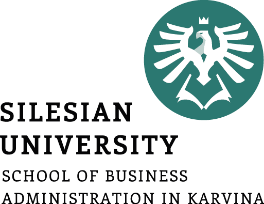 4. Analýza odchylek
Analýza odchylek se provádí zejména:
ve vztahu k nositelům nákladů (zde je kontrola jádrem tzv. nákladového controllingu)
ve vztahu k účetním obdobím (stává se nedílnou součástí finančního controllingu)
Příčiny odchylek:
špatný výběr plánovacích metod a postupů
nereálné stanovení cílů
existence informačních bariér zejména o konkurenci
chyby v analýze trhu
nepředvídatelné cenové změny atd.
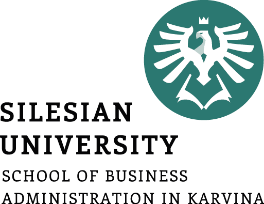 Vzniklé odchylky lze klasifikovat do dvou hlavních skupin:
odchylky výnosů
odchylky nákladů
V rámci každé skupiny lze analyzovat odchylky:
kvantitativní
kvalitativní
Klasifikace odchylek vychází z předpokladu, že globální odchylku lze dále rozložit na odchylky dílčí a určitou část odchylky lze přiřadit k odchylkám kvalitativním i kvantitativním; tato je pak označována jako odchylka kombinovaná.
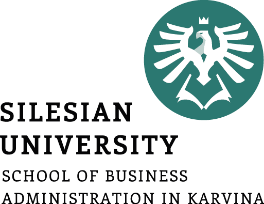 Odchylky lze klasifikovat i podle oblastí jejich vzniku:
každou dílčí odchylku lze považovat za globální ve své oblasti a dále ji členit na kvantitativní a kvalitativní – typicky odchylky:
v odbytu
v sortimentu
ve struktuře zákazníků a ceně
v rozpise materiálu
v receptuře výroby
v pracovních operacích
v cenách a spotřebě vstupů, které mohou ovlivnit hodnotu fixních nákladů
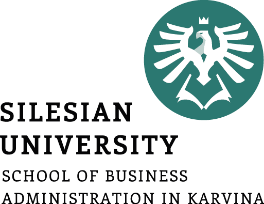 Klasifikace odchylek
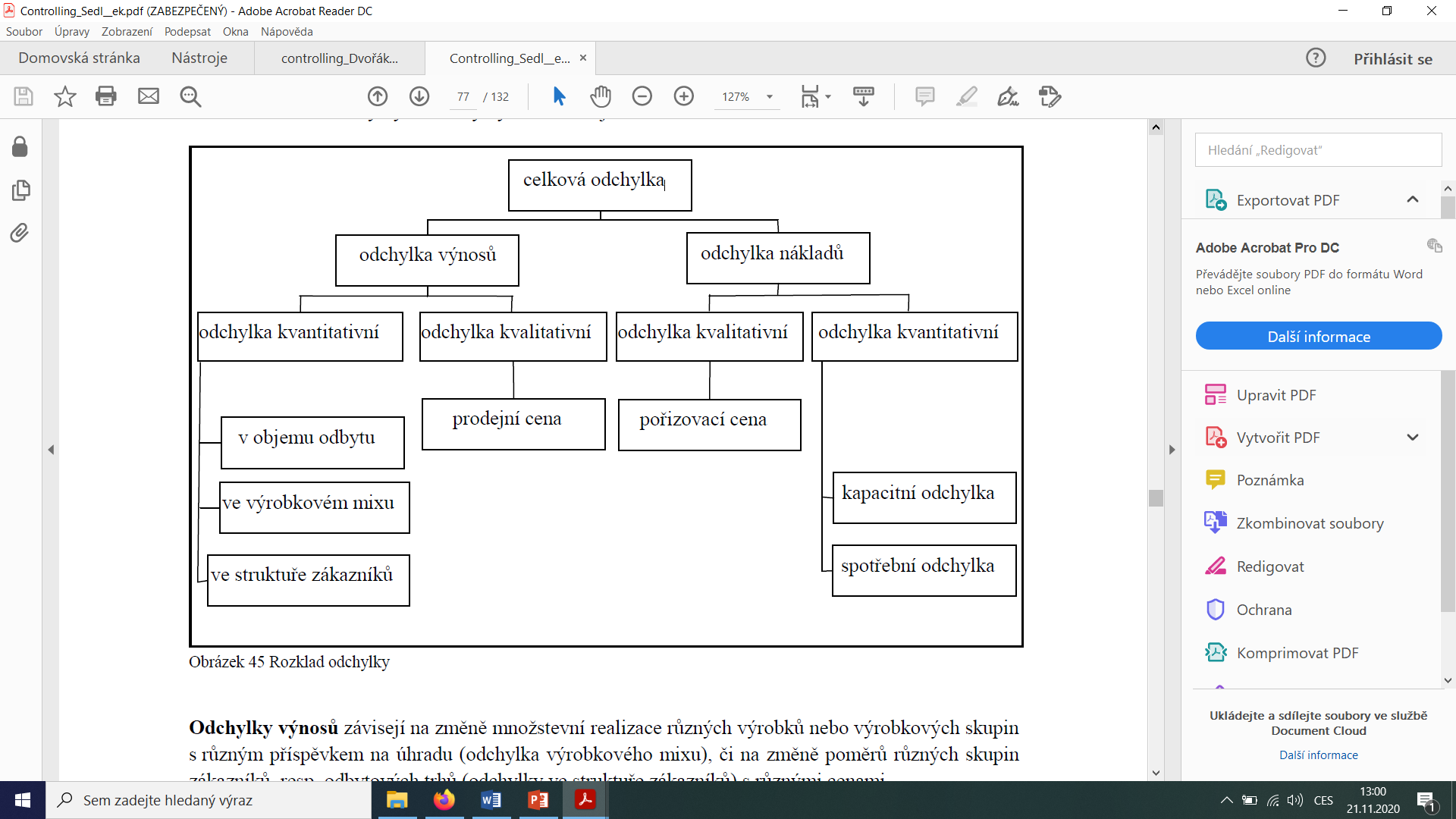 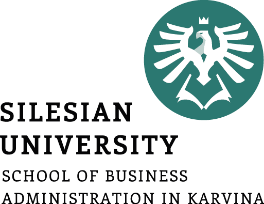 Soustava odchylek nákladů
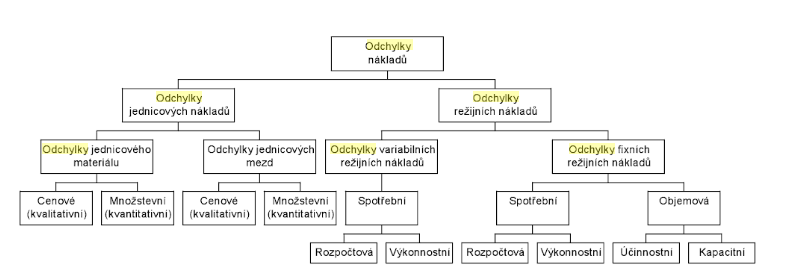 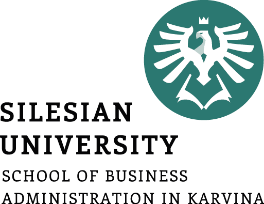 5. Návrhy nápravných opatření
plány opatření, ve kterých musí být naprosto přesně definovány:
nápravné kroky
určeny termíny plnění (T:)
uvedeni odpovědní pracovníci (O:)
dílčí plány je nutno navzájem koordinovat, aby jejich působení mělo synergický efekt